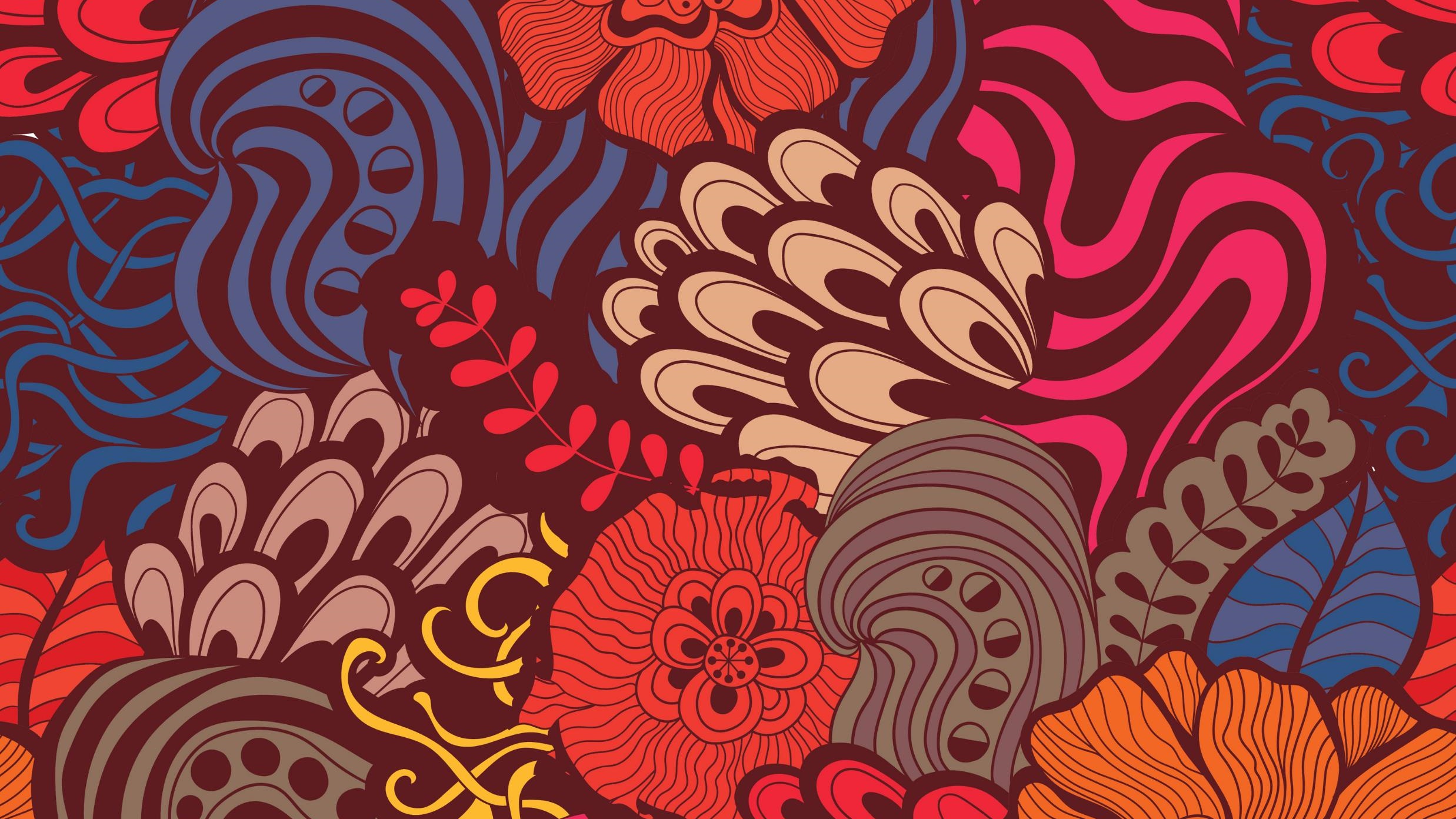 Pengendalian Manajemen Sektor Publik dan Non Publik
Dr. Suci Iriani Sinuraya,MSi, MM
Lt belakang & Definisi
Sistem Pengendalian Manajemen Sektor Publik  maupun Swasta:
dibutuhkan untuk menghasilkan informasi sebagai bahan pertimbangan pengambilan keputusan 
sebagai alat pertanggungjawaban
Pengertian Sektor Publik
Sektor publik adalah suatu entitas yang aktivitasnya berhubungan dengan usaha untuk menghasilkan barang dan pelayanan publik dalam rangka memenuhi kebutuhan dan hak publik.
Perbandingan Manajemen Pelayanan Sektor Publik dan Sektor Swasta
Pertama, sektor swasta mendasarkan pd pilihan  individu (individual choice)  dlm pasar (memenuhi selera &pilihan individu). Organisasi sektor  publik  mendasarkan pd  tuntutan  masyarakat  yg sifatnya  kolektif (massa). 

Kedua, karakteristik sektor swasta dipengaruhi hukum permintaan dan penawaran (supply and  demand) (berdampak pd  harga barang  atau  jasa). Penggerak  sektor  publik  adalah  kebutuhan sumber daya, spt air bersih, listrik, keamanan,  kesehatan, pendidikan,  dsbnya menjadi  alasan utama  bagi  sektor  publik untuk  menyediakannya.  Dalam  penyediaan  produk  barang  atau  jasa  pelayanan  publik tersebut, sektor publik  tidak bisa  sepenuhnya menggunakan prinsip  mekanisme pasar.
Ketiga,  manajemen  di sektor  swasta  bersifat tertutup  thdp  akses publik. Di  sektor  publik  bersifat  terbuka  u/ masyarakat,  informasi  kpd  publik  merupakan bag dr kebijakan ttg transparansi  dan akuntabilitas  publik. Di sektor swasta informasi yg disampaikan kpd publik terbatas pd  laporan  keuangan. Anggaran  dan  rencana  strategis  perusahaan  merupakan rahasia perusahaan.

Keempat, sektor swasta berorientasi pd keadilan pasar (equity of market),  kesempatan yg sama u/ masuk pasar. Sektor swasta berkepentingan u/ menghilangkan hambatan dlm memasuki pasar (barrier to entry). Indikasinya tidak  ada monopoli atau monopsoni. Orientasi sektor publik adalah menciptakan keadilan kebutuhan  (equity  of  need).  Manajemen  pelayanan  sektor  publik  mendorong terciptanya kesempatan  yg  sama  dlm  memenuhi  kebutuhan hidup masy (misalnya  kesehatan,  pendidikan,  dan  sarana2  umum lainnya)
Kelima,  tujuan  manajemen  pelayanan  sektor  swasta  adalah  untuk  mencari  kepuasan pelanggan (selera pasar), sektor publik bertujuan untuk  menciptakan keadilan dan kesejahteraan  sosial.  Sektor  publik  dihadapkan  pd  permasalahan  keadilan  distribusi kesejahteraan sosial (sektor swasta tidak dibebani tanggung jawab untuk malakukan keadilan distributif seperti itu)

Keenam,  organisasi  sektor  swasta  memiliki  konsepsi pelanggan  adalah  raja, penguasa  tertinggi. Dalam  organisasi  sektor  publik kekuasaan tertinggi adalah masyarakat. (Dalam hal tertentu masyarakat merupakan pelanggan, akan tetapi dalam keadaan tertentu juga masyarakat bukan menjadi pelanggan. 
Contoh, masyarakat yang membeli listrik PLN adalah pelanggan PT. PLN, yang tidak berlangganan listrik  bukanlah  pelanggan PT.  PLN. Pemerintah  tidak bisa hanya memperhatikan masyarakat yang sudah berlangganan listrik saja, karena pada dasarnya setiap masyarakat  berhak memperolah  fasilitas listrik.
Ketujuh,  persaingan dalam  sektor  swasta  merupakan  instrumen pasar,  sedangkan dalam sektor publik yang merupakan instrumen pemerintahan adalah tindakan kolektif. (Sektor publik tidak bisa menjadi murni pasar, akan tetapi bersifat setengah pasar (quasi competition). Organisasi sektor publik tidak bisa sepenuhnya mengikuti mekanisme pasar bebas. Tindakan  kolektif dari  masyarakat bisa membatasi  tindakan pemerintah. Pemerintah tdk bs memenuhi keinginan/kepuasan tiap2 orang, yg mungkin adalah pemenuhan keinginan kolektif.
Sumber : Mardiasmo.2002.Akuntansi Sektor Publik
Catt dosen: Sejak tahun 2015 SAP sudah sepenuhnya menggunakan Accrual Bases
Persamaan Akuntansi Sektor Publik dan Sektor Swasta
Kedua sektor, baik sektor publik maupun sektor swasta merupakan bagian integral dari sistem ekonomi di suatu negara dan keduanya menggunakan sumber daya yang sama untuk mencapai tujuan organisasi.
Keduanya menghadapi masalah yang sama, yaitu masalah kelangkaan sumber daya (scarcity of resources), sehingga baik sektor publik maupun sektor swasta dituntut untuk menggunakan sumber daya organisasi secara ekonomi, efisien dan efektif.
Proses pengendalian manajemen, termasuk manajemen keuangan, pada dasarnya sama di kedua sektor. Kedua sektor tersebut membutuhkan informasi yang handal, relevan untuk melaksanakan fungsi manajemen (perencanaan, pengorganisasian dan pengendalian).
Pada beberapa hal, kedua sektor menghasilkan produk yang sama, seperti sama-sama bergerak dibidang transportasi massal, pendidikan, kesehatan, penyediaan energi, dan sebagainya.
Kedua sektor terikat pada peraturan perundang-undangan dan ketentuan hukum lain yang disyaratkan.